الموافقة والمخالفة (1)Agreement & disagreement (1)
Dr. Ehab Atta
1
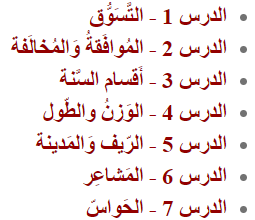 2
3
4
5
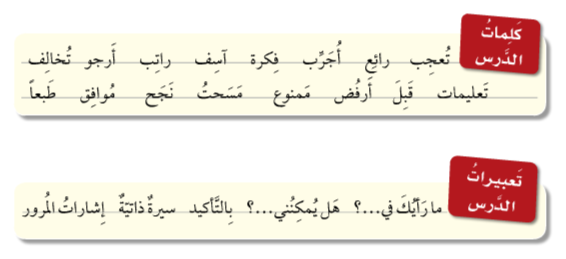 6
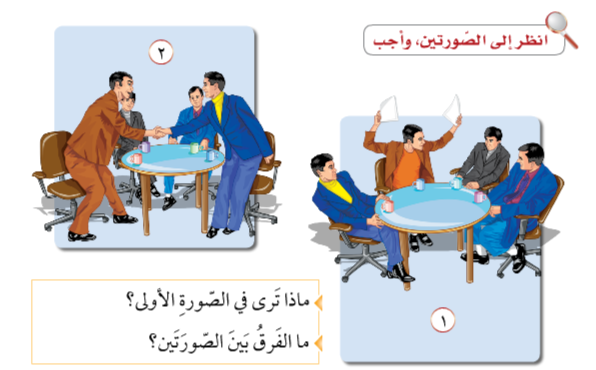 7
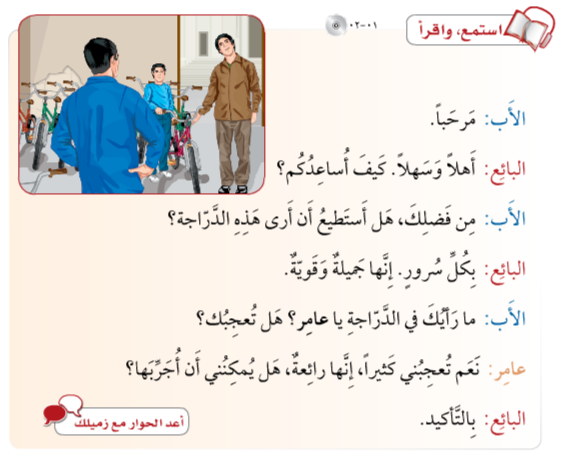 8
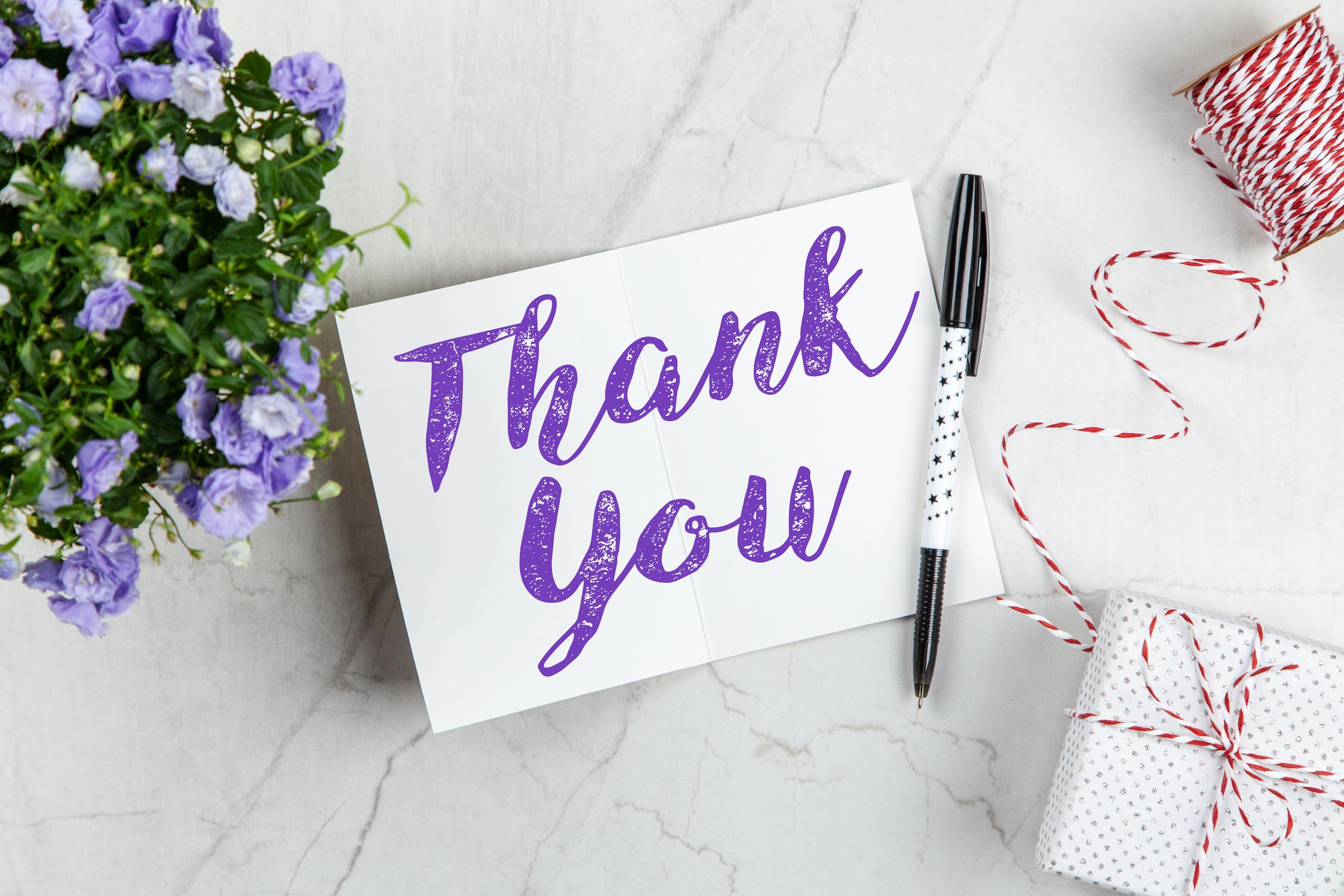 9